EOSD Summer Closing EventEmployment Opportunity for Students with Disabilities (EOSD)
August 21, 2024
Land Acknowledgement
Take time to develop our own personal approach and understanding of what these territorial acknowledgements mean to us and be intentional about connecting them to our own participation in systemic change. 
We encourage you to use this time to do some personal reflection on your own relationship with the traditional indigenous territory where you work and live.
Housekeeping Guidelines
Ensure you’re on mute for the duration of the presentation
If you would like to ask a question or provide a comment, there are two options:
Raise your hand and wait for the moderator to ask you to unmute
Write in the chat function of MS Teams
This session is being held in both official languages 
American Sign Language (ASL) is available
The MS Teams Live Captioning feature has been enabled
Topics and Guest Speakers
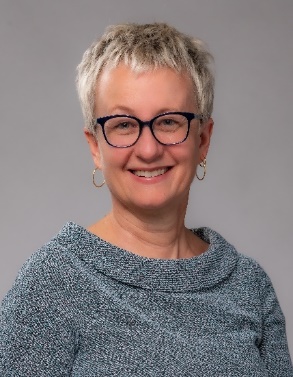 Keynote Speech 

Tina Namiesniowski (she/her)
Deputy Minister Champion for Federal Employees with Disabilities 
Senior Associate Deputy Minister
Employment and Social Development Canada

Applying on Government of Canada Jobs

Michel Bougie (he/him) 
HR Specialist Advisor
National Recruitment Directorate
Public Service Commission of Canada 

Virtual Door to Talent with Disabilities and continued mentorship

Camila Das Gupta (she/her) & Sylvie Laliberté (she/her) 
Diversity and Inclusion Centre of Expertise
Public Service Commission of Canada
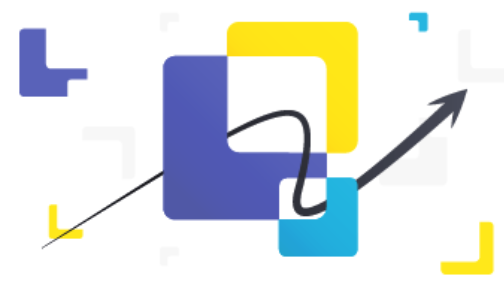 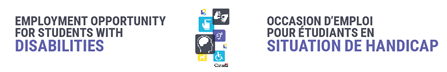 Virtual Door to Talent with Disabilities – Graduate Inventory
What is it?
Support in remaining employed with the federal public service
An inventory that will hold your CV and promote your candidacy to hiring managers
Can be hired into a casual, term or indeterminate through bridging
Virtual Door to Talent with Disabilities – Graduate Inventory
Who can participate?
Past EOSD participants who are graduating by December 31, 2024.
If you’re not graduating this year, you will be notified of future intake processes.
Virtual Door to Talent with Disabilities – Graduate Inventory
How can I apply?
An email gets sent to all EOSD participants to indicate how and when to apply.
Complete a questionnaire to indicate graduation date, education, professional interests, and skills
Provide us with your up-to-date CV
Provide us with your personal email
Continuing Your Mentorship
Continues all year round!
Current mentors commit to being available for an entire year.
The mentor and mentee should have a conversation to discuss:
If there is an interest in continued mentorship and a preferred format for ongoing discussions
Exchange personal contact emails (work email will not exist past your work term)
Mentorship takes many different forms
Mentees are encouraged to have more than one mentor
Builds your network and helps you make connections in multiple departments
Can draw on different advice and expertise
New intake of mentors happening in April 2025
Do you have questions?
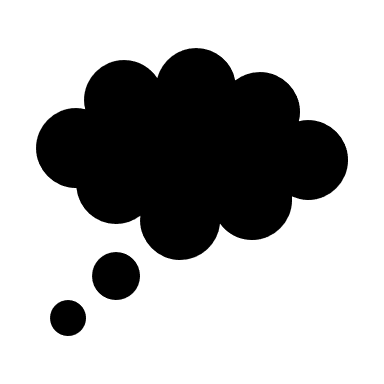 Contact Us!
Have questions, comments, or ideas to share?

Contact us at the email below:
cfp.psh-prog-pwd.psc@cfp-psc.gc.ca
Thank you  / Merci / Ekosani / Miigwech / Meegwetch / Niá:wen / Mahseecho / Mutna / Wopida / Hei Hei / Marci Cho /  ᖁᐊᓇᖅᑯᑎᑦ / Quanaqqutit / ᓇᑯᕐᒦᒃ (Nakurmik) / Qujannamiik / Qujanaq / Kukwstsétsemc / Woliwon / Woliwun / Wela’lin
11